認定看護師便り
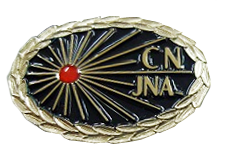 Certified Nurse news　
2021.４月発行
Vol.37
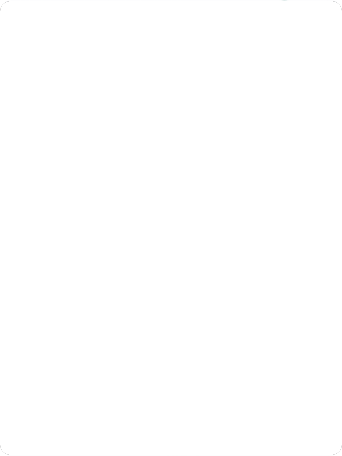 看護外来の活動をご存知ですか？
11項目の看護外来があります。認定看護師など研修を受けた看護師が看護ケアを行っています。3月に圧迫療法ケアが追加されました。
ご相談がありましたら、いつでも各担当者お声かけください。
透析予防外来
担当：糖尿病看護認定看護師
糖尿病腎症2期以上の患者に透析導入しないための指導をします
ストーマケア外来　
　　　　　　　　　　　　　　　　担当：WOC
ストーマ造設患者・　造設手術予定患者のケアをします
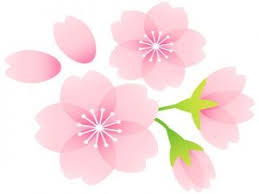 排尿ケア外来　　担当：WOC
尿道カテーテル抜去後の尿失禁、尿閉等の入院中から外来へ継続したケアをします
看護外来のご紹介
フットケア外来
担当：糖尿病看護認定看護師
糖尿病足病変（足潰瘍、閉塞性動脈硬化症、糖尿病性神経障害など）のケアをします
リンパ浮腫外来　担当：WOC
リンパ浮腫の患者に、症状の改善、重症化の予防のための指導と処置を行います
認知症看護外来
担当：認知症看護認定看護師
認知症に関する患者・家族の相談・支援を行い、不安の軽減に努めます
周手術期看護外来
担当：手術看護認定看護師
手術患者が安心・納得して手術に臨めるように、説明と指導を行います
がん看護外来
担当；がん性疼痛看護認定看護師
がん化学療法看護認定看護師
がんと診断を受けた患者・家族の不安の軽減・支援、治療中の副作用対策の　相談意思決定支援・指導などを行います
慢性心不全ケア外来
担当：慢性心不全看護認定看護師看護
心不全患者が疾患とうまく付き合いながら在宅療養ができるように、セルフケア行動の指導と支援を行います
圧迫療法ケア外来
担当：WOC
難治性潰瘍の患者、リンパ浮腫以外の浮腫へ圧迫療法、ケア指導を行います
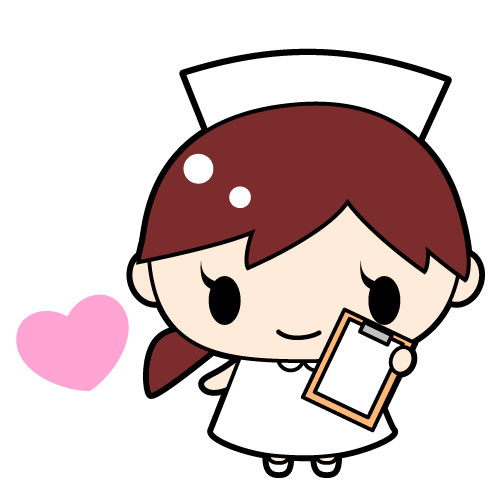 禁煙外来　担当：内科外来看護師
禁煙をしようと考えている方への指導と支援を行います
お問い合わせ先：患者総合支援センター
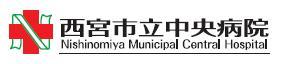 文責：がん化学療法看護定看護師　
　　　　　　　　　　　　　　　　藤田　富美代